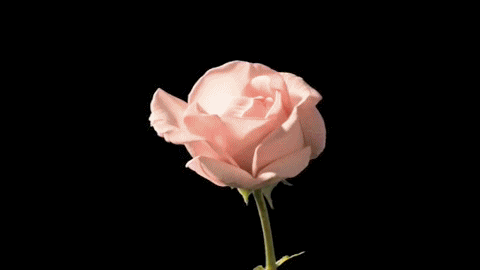 স্বাগতম
শিক্ষক পরিচিতি
রুপসানা আক্তার  
সহকারি শিক্ষক 
ভোলাবসুনিয়া সরকারি প্রাথমিক বিদ্যালয়  
বোদা পঞ্চগড়
পাঠ পরিচিতি
শ্রেনীঃচতুর্থ
বিষয়ঃ বাংলা
পাঠঃ বাংলাদেশের প্রকৃতি
পাঠ্যাংশঃ ষড়ঋতুর-------বসন্তকাল
 সময়ঃ ৪০ মিনিট
তারিখঃ৩১/০১/২০২০ খ্রিঃ
শিখনফল
শোনা৩.4.1 বাংলাদেশের প্রকৃতির বৈশিষ্ট্য শুনে বুঝতে পারবে
বলা ২.7.1বাংলাদেশের প্রকৃতির বৈশিষ্ট্য বলতে পারবে
পড়া ১.3.1 যুক্তব্যঞ্জন সংবলিত শব্দ পড়তে পারবে
লেখা ২.3.4 পঠিত গল্পের বিষয়ে প্রশ্নের উত্তর লিখতে পারবে
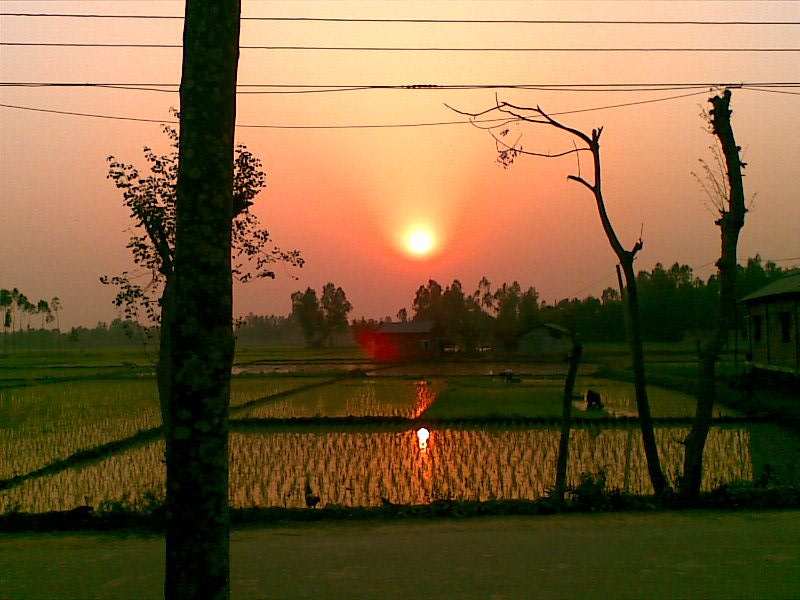 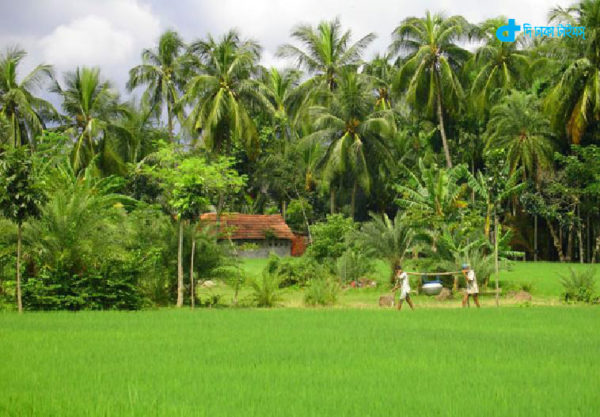 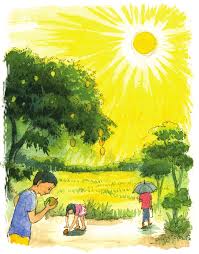 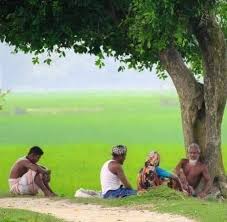 ছবিতে তোমরা কি দেখতে পাচ্ছ?
পাঠের শিরোনাম
বাংলাদেশের প্রকৃতি
নতুন শব্দ
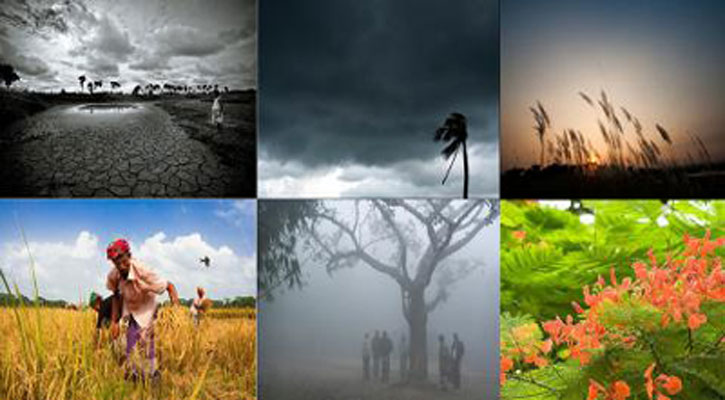 ষড়ঋতু
ছয়টি ঋতু
আমাদের দেশ ষড়ঋতুর দেশ
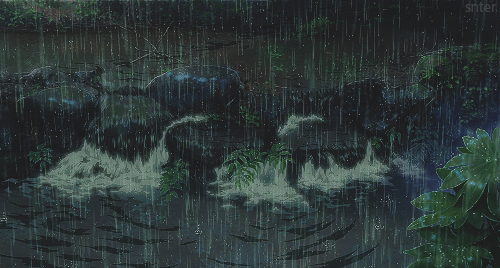 বর্ষাকাল
বৃষ্টির সময়
বর্ষাকালে কদমফুল ফোটে
যুক্তবর্ণ
ষ্ঠ
ষ
জ্যৈষ্ঠ
ঠ
ষষ্ঠ
শ
বিশ্ব
আশ্বিন
শ্ব
ব- ফলা
শিক্ষকের পাঠ
সরব পাঠ ২-৩ বার
শিক্ষার্থীর পাঠ
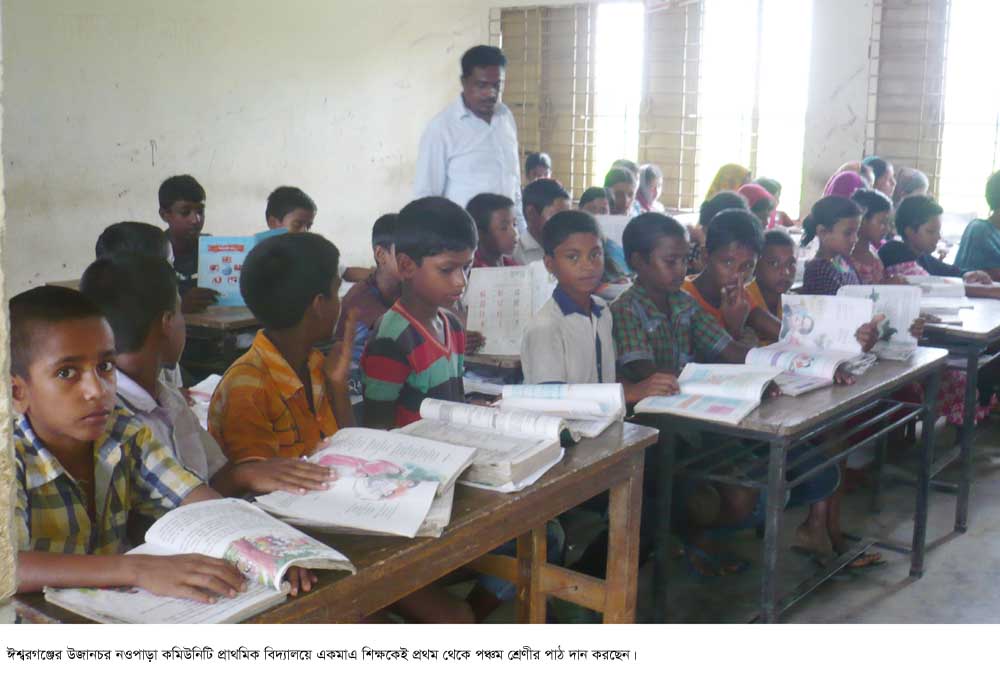 শিক্ষার্থীরা কয়েক মিনিট নিরবে পড়বে
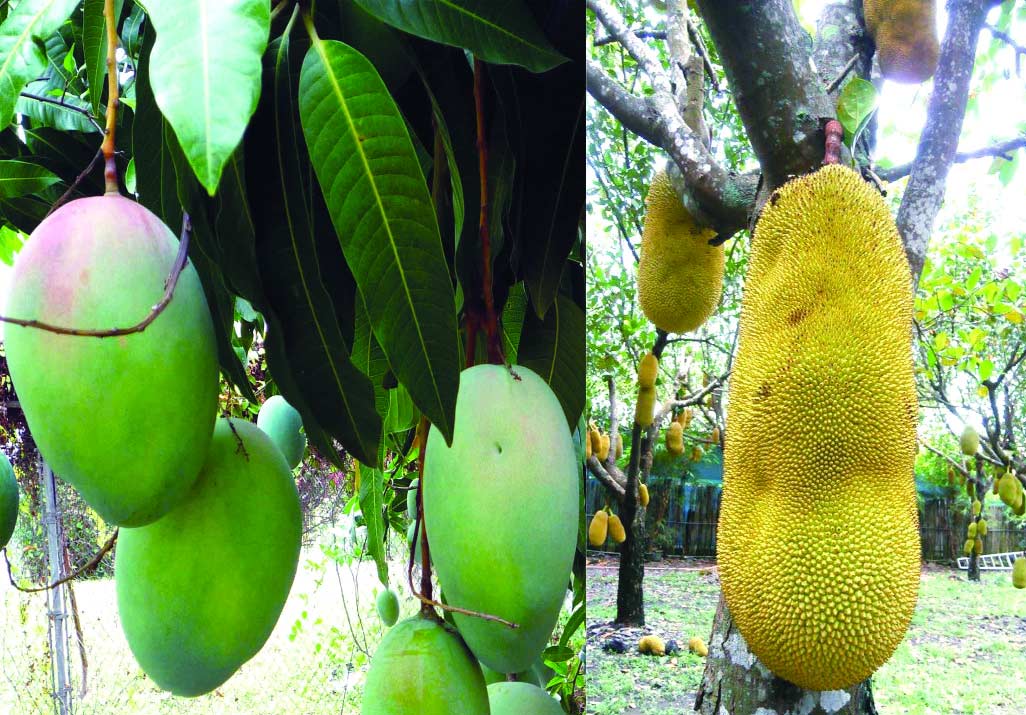 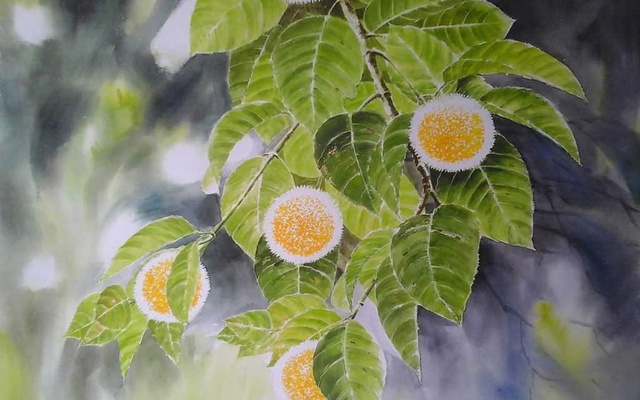 বর্ষার কদমফুল
গ্রীষ্মকালের ফল
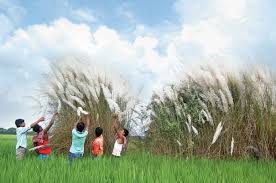 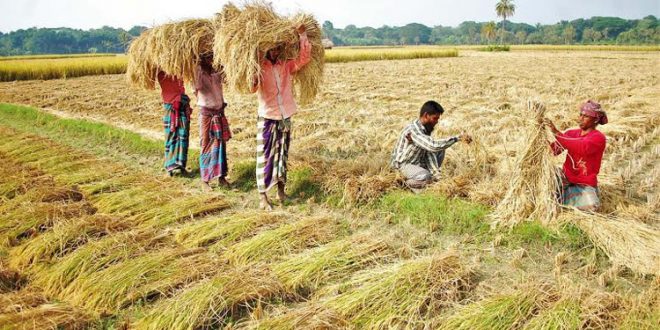 শরতের কাশ ফুল
হেমন্তের আমন ধান
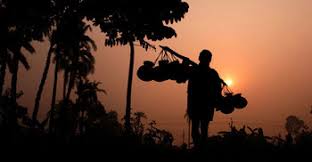 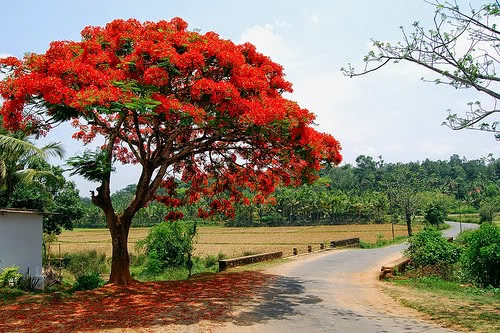 শীতের সকাল
বসন্তের ফুল
ষড়ঋতুর দেশ বাংলাদেশ
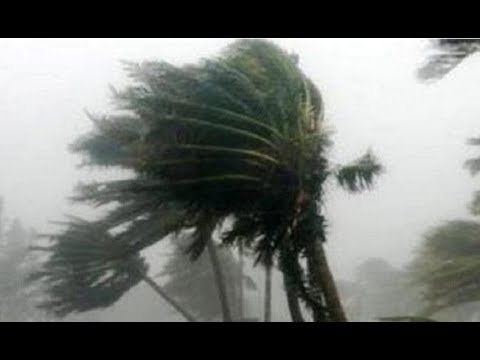 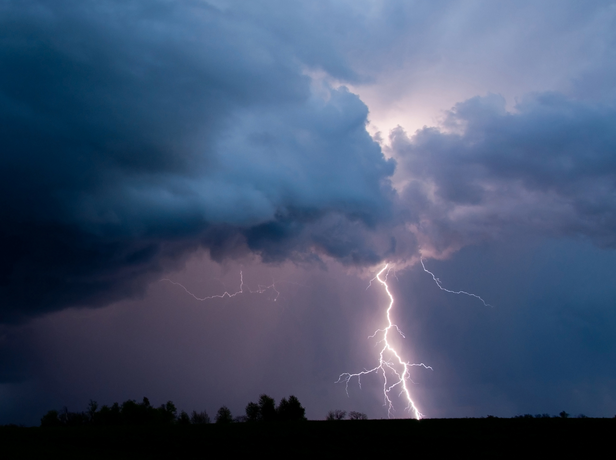 বিদ্যুৎ চমকাচ্ছে
কাল বৈশাখী ঝড়
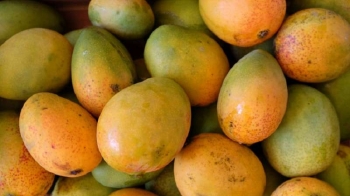 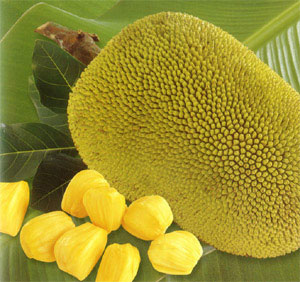 পাকা আম
পাকা কাঁঠাল
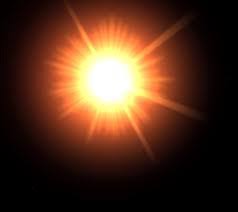 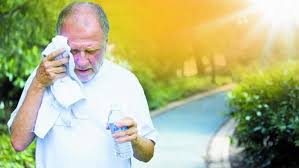 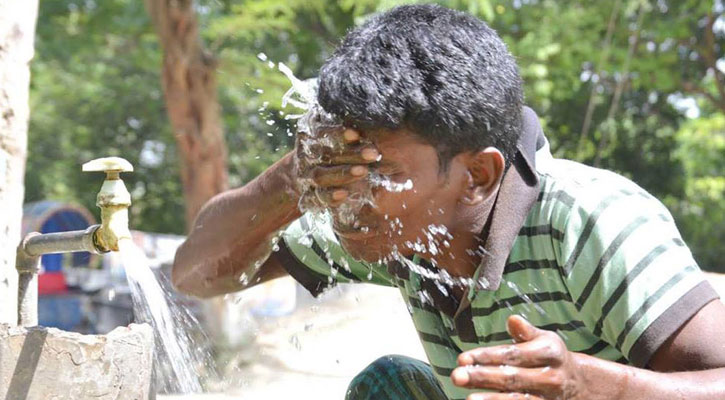 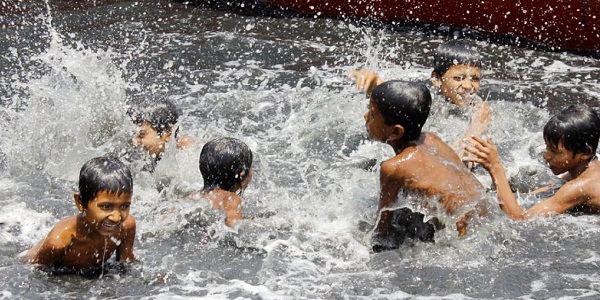 প্রতি দু মাসে হয় একটি ঋতু। যেমন বৈশাখ ও জ্যৈষ্ঠ মাস দুটি হলো গ্রীষ্মকাল।
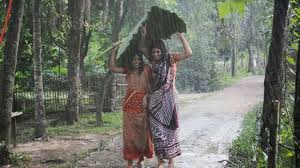 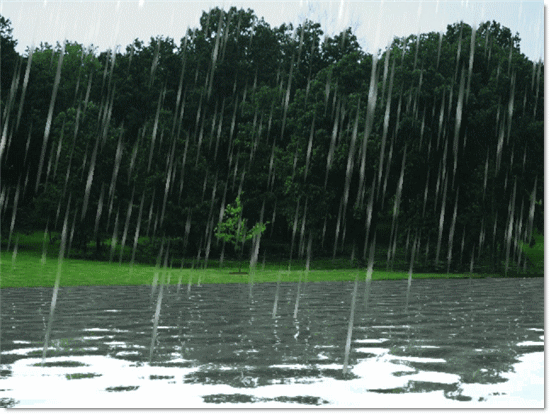 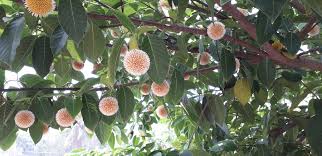 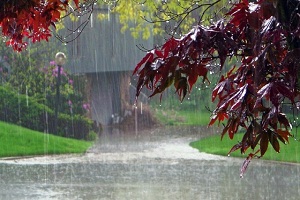 এরপর আষাঢ় শ্রাবণ  মিলে বর্ষাকাল
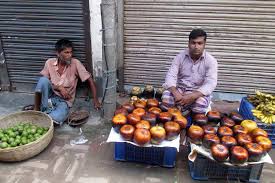 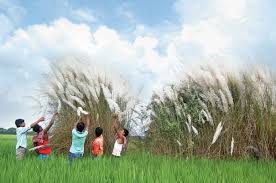 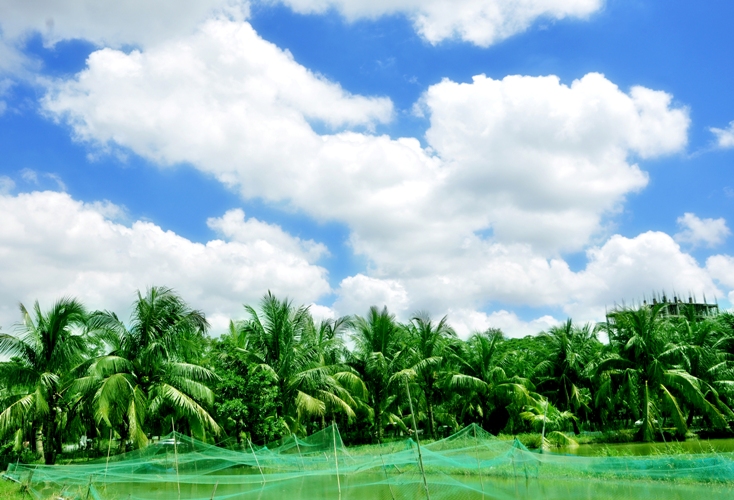 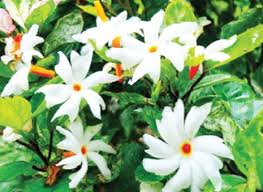 এভাবে ভাদ্র-আশ্বিন হচ্ছে শরৎকাল
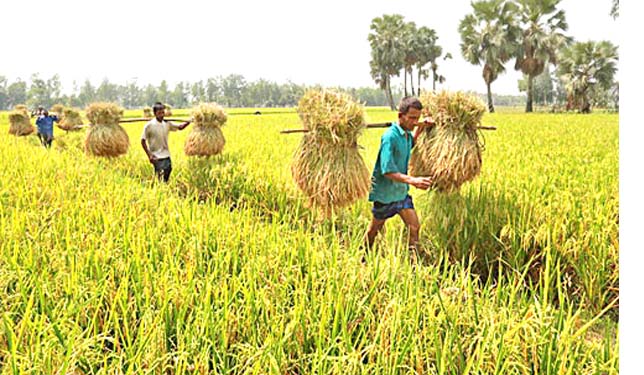 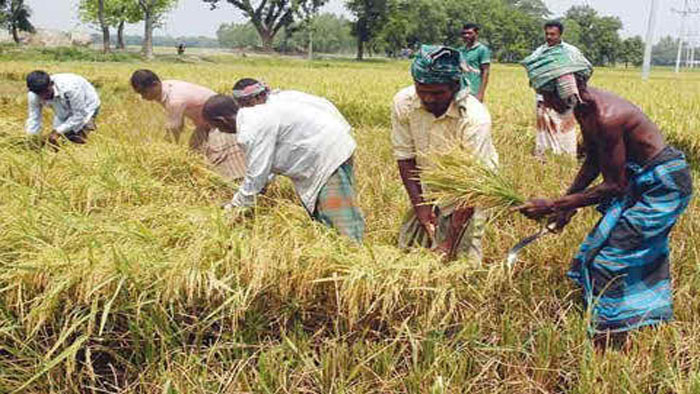 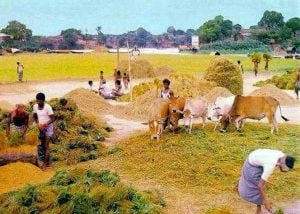 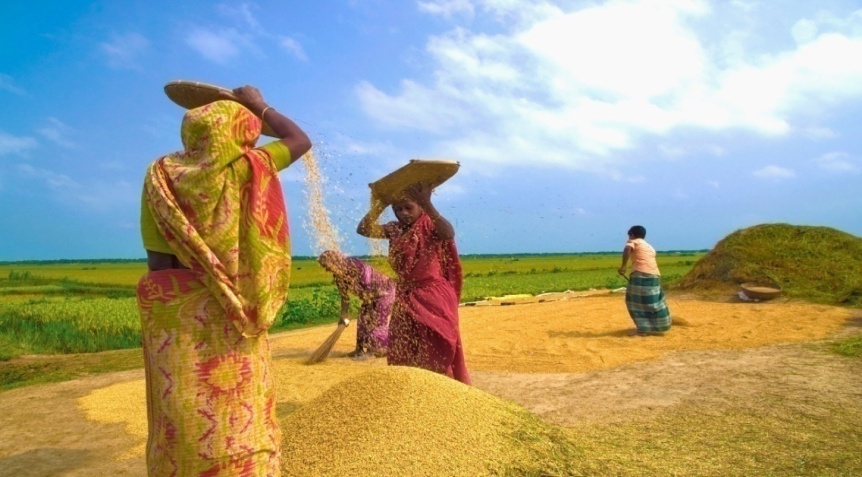 কার্তিক ও অগ্রহায়ণ মাস দুটি নিয়ে হেমন্তকাল।
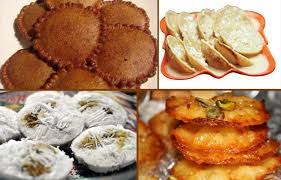 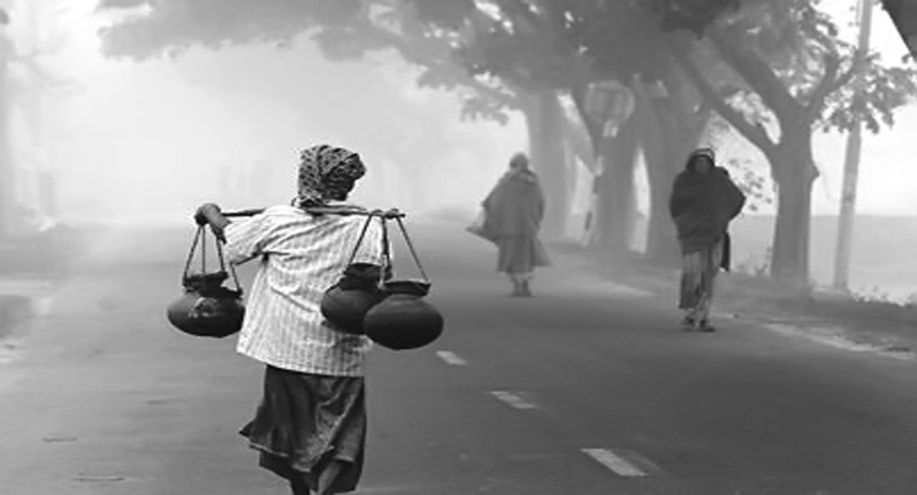 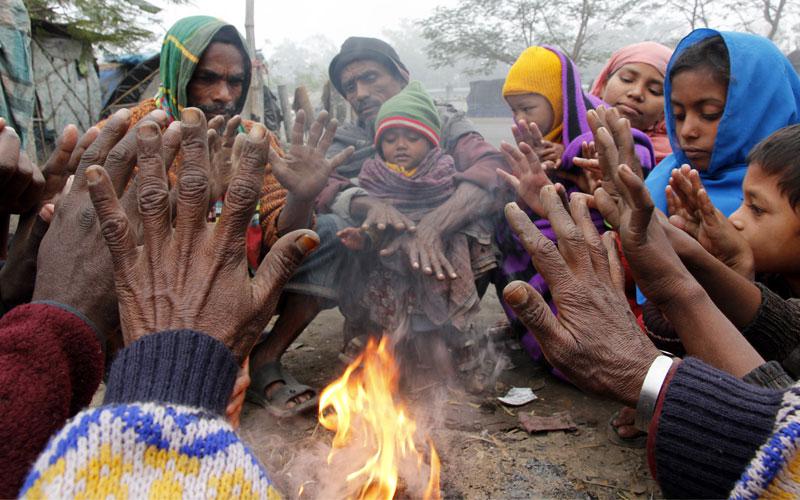 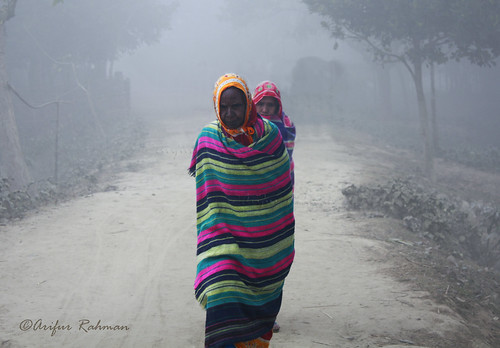 পৌষ আর মাঘ মাস হলো শীতকাল
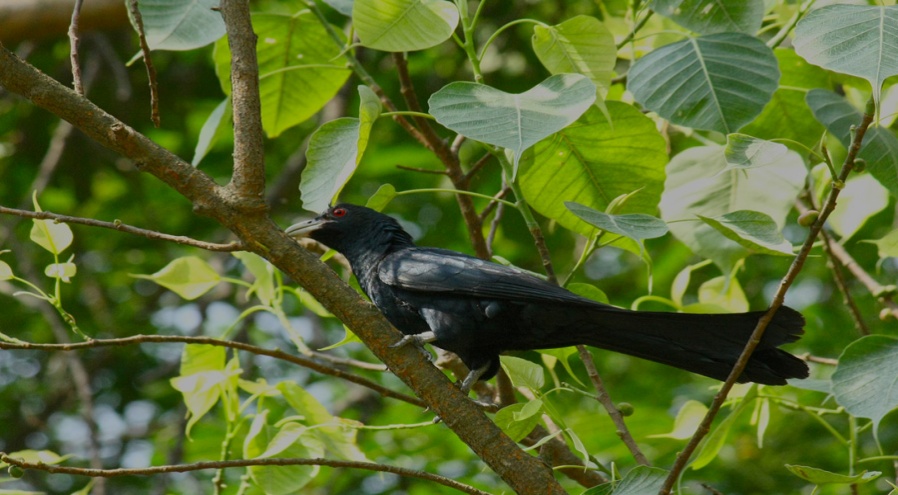 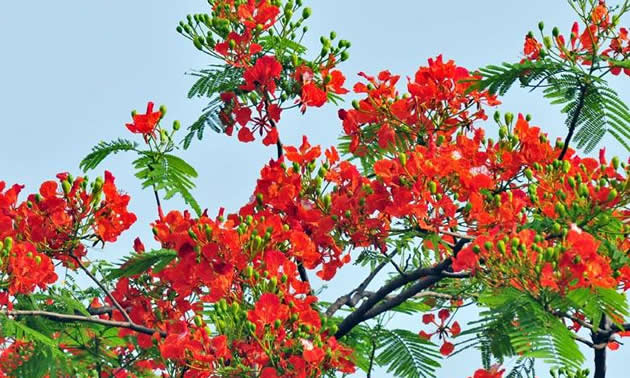 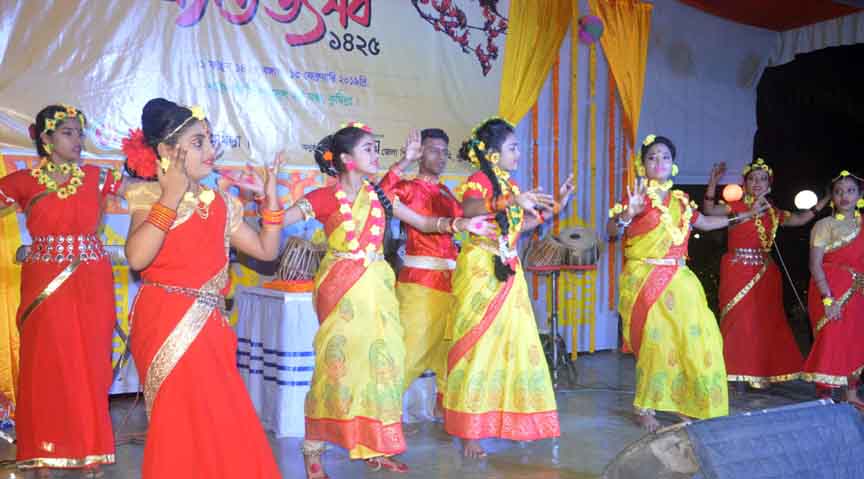 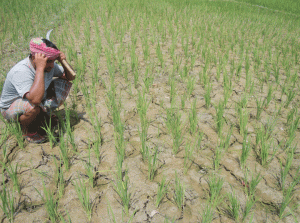 ফাল্গুন ও চৈত্র এ দু মাস বসন্তকাল
দলীয় কাজ
দল ১
বাংলাদেশে কয় টি ঋতু?ঋতু গুলোর নাম লিখ।
দল ২
কোন কোন মাস নিয়ে শরৎকাল ?
কোন কোন মাস নিয়ে বসন্তকাল?
মূল্যায়ন
হেমন্তকাল
শীতকাল
বসন্তকাল
কার্তিক ও অগ্রহায়ণ মাস দুটি নিয়ে ------------
পৌষ আর মাঘ মাস হলো--------------
ফাল্গুন ও চৈত্র  এ দু মাস হলো------------
বাড়ির কাজ
“বাংলাদেশের প্রকৃতি ”পাঠটি থেকে ১ পৃষ্ঠা হাতের লেখা নিয়ে আসবে।
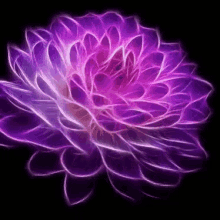 ধন্যবাদ